DEEP VEIN THROMBOSIS (DVT)
By: Gincy Samuel
Asst. Professor
Department: MSN
DEEP VEIN THROMBOSIS (DVT)
The blood clot (thrombus) forms in one or more of the deep veins in the body, usually in the legs.
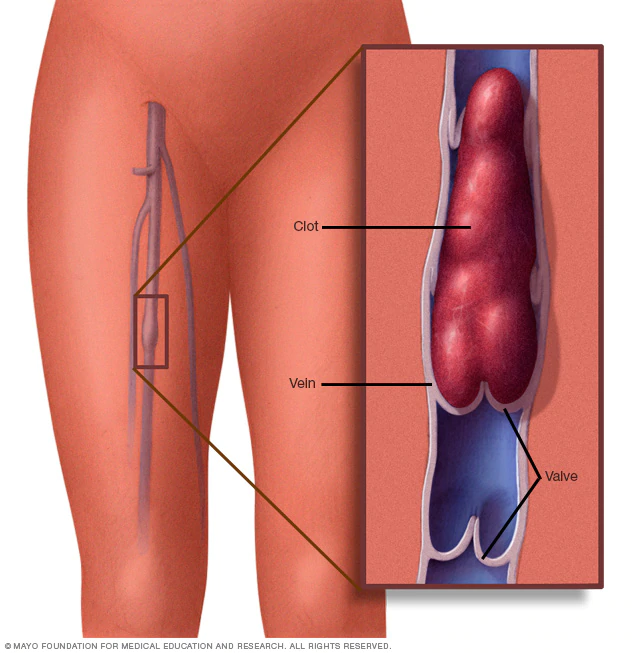 Causes
Injury to vein
Surgery
Certain medications 
Limited movement
Risk factors
Family history
Overweight or obese
Blood-clotting disorder
Prolonged bed rest
Pregnancy
Birth control pills 
Smoking
Diseases: Cancer, Heart failure
Symptoms
Swelling in the affected leg
Pain in the leg 
The cramping pain in the calf
Red or discolored skin on the leg
Warm skin in the affected leg
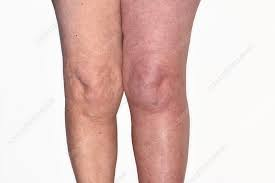 Complications
Pulmonary embolism: The blood vessel in the lung becomes blocked by a blood clot (thrombus) that travels to the lung, usually from legs.
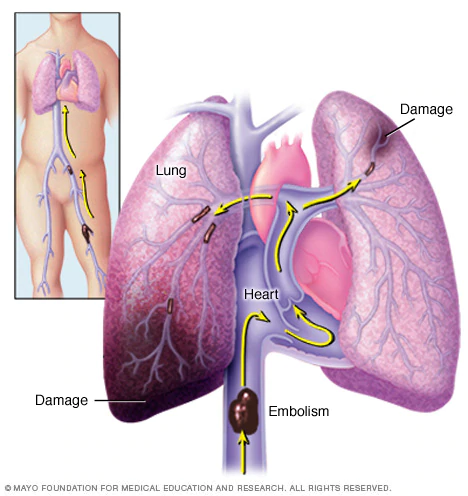 Signs and symptoms of a pulmonary embolism:
Sudden shortness of breath
Chest pain during deep breath or cough
Fainting
Rapid pulse
Blood in the cough
Diagnostic Test
Ultrasound
Blood test
Venography
CT or MRI scans
Treatment
Anticoagulants: Blood thinners, prevent clots from getting bigger
Thrombolytic drugs: to break the blood clots 
vena cava filter: prevent clots to break loose and obstructing in the lungs.
Compression stockings: prevent swelling
Prevention
Advice to avoid sitting or crossing legs for a longer duration
Advice to lose weight and quit smoking
Advice regular exercise to lowers the risk of blood clots
Advice to check for excessive bleeding during the time of medications